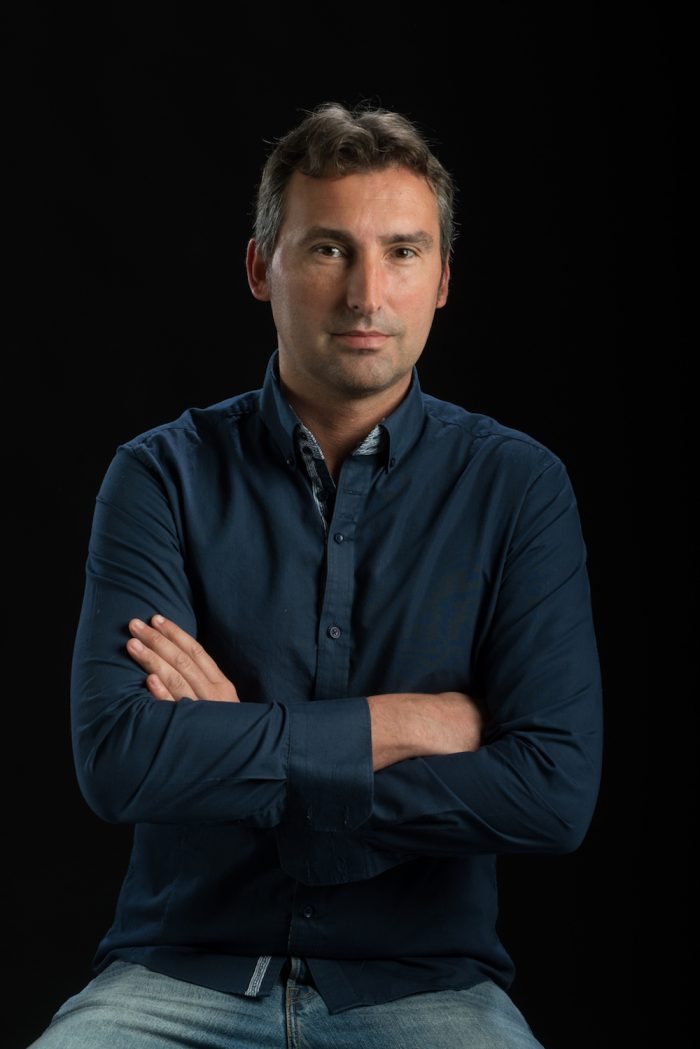 Social Networks and online communication CCOO – Spain
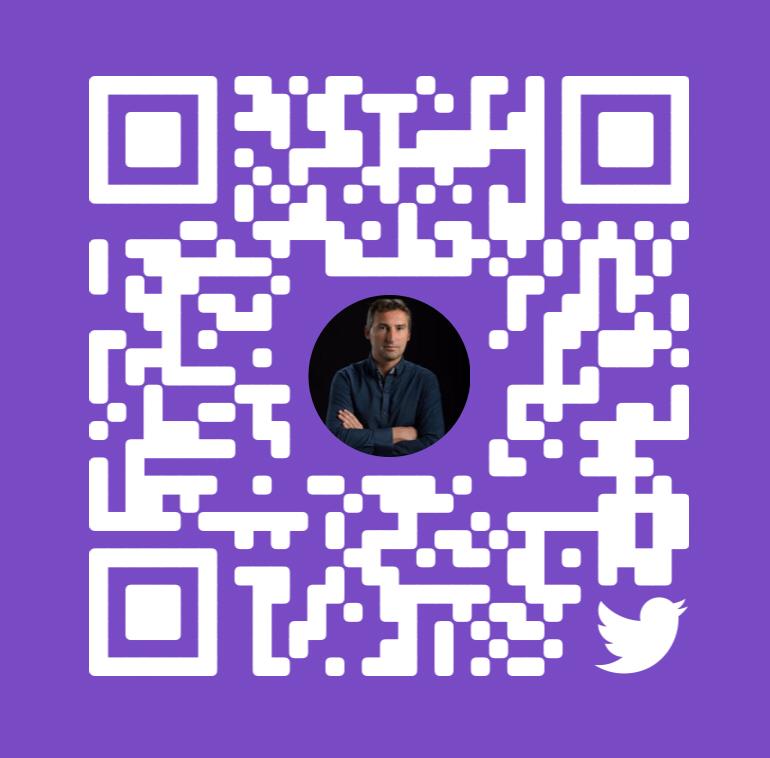 Oscar Sánchez Feijoo

@OscarSanchez 

@OscarSanchez.es
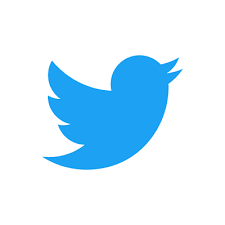 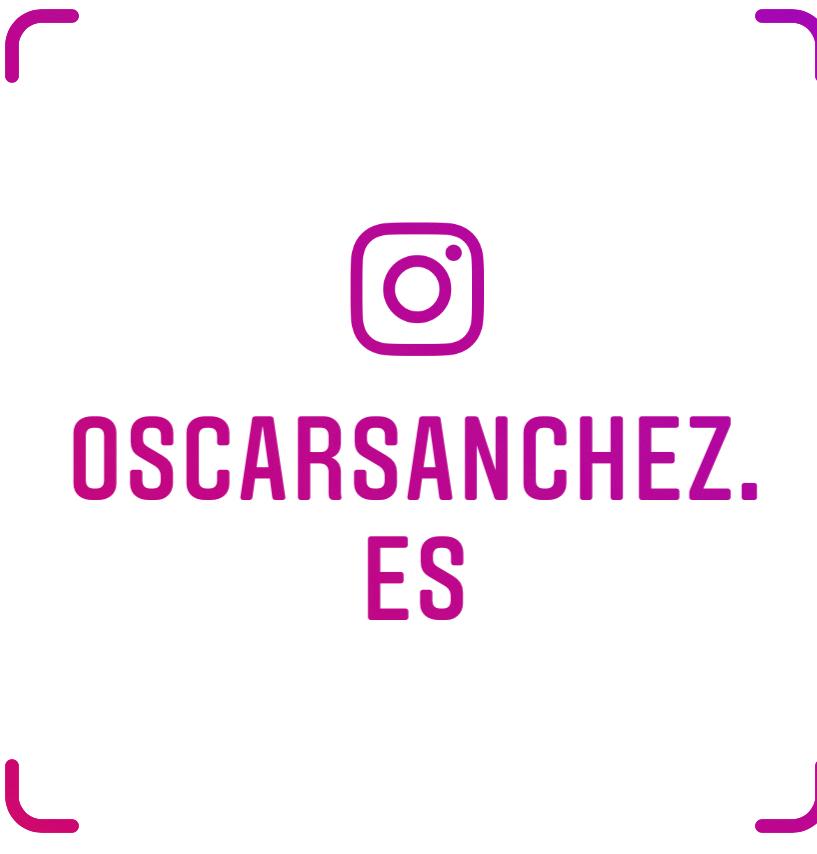 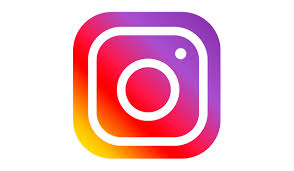 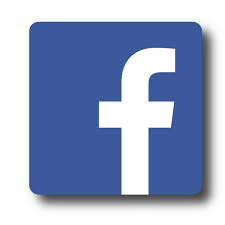 What is my function in CCOO
Content publication 24 hours x 365 days 
Strategy design, general and particular
Online communication training
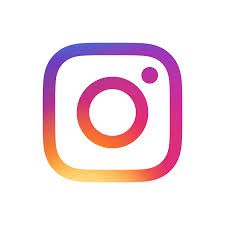 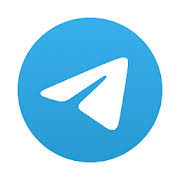 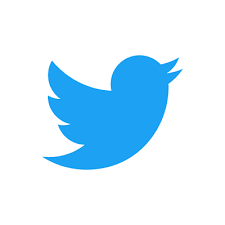 10 years of experience
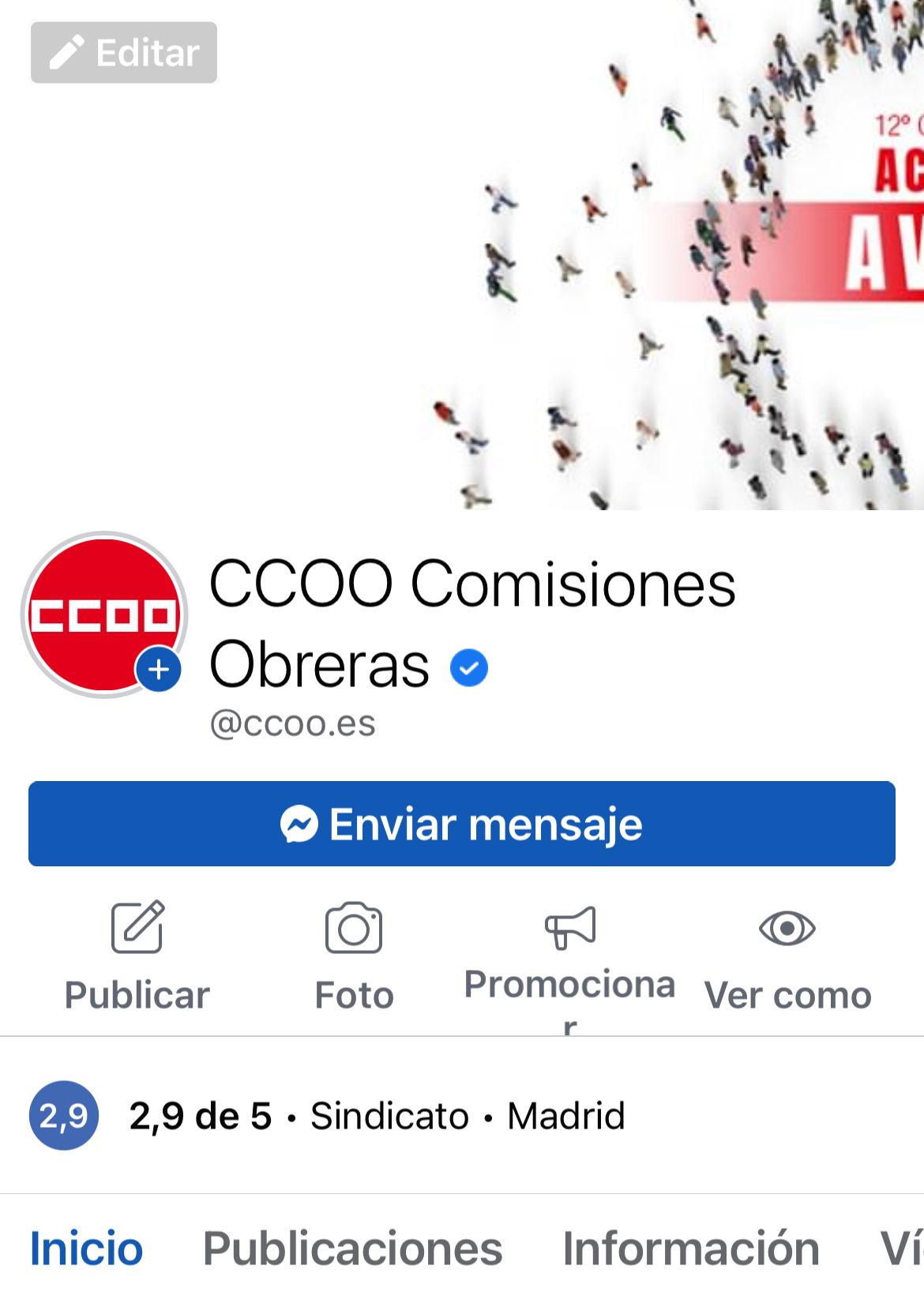 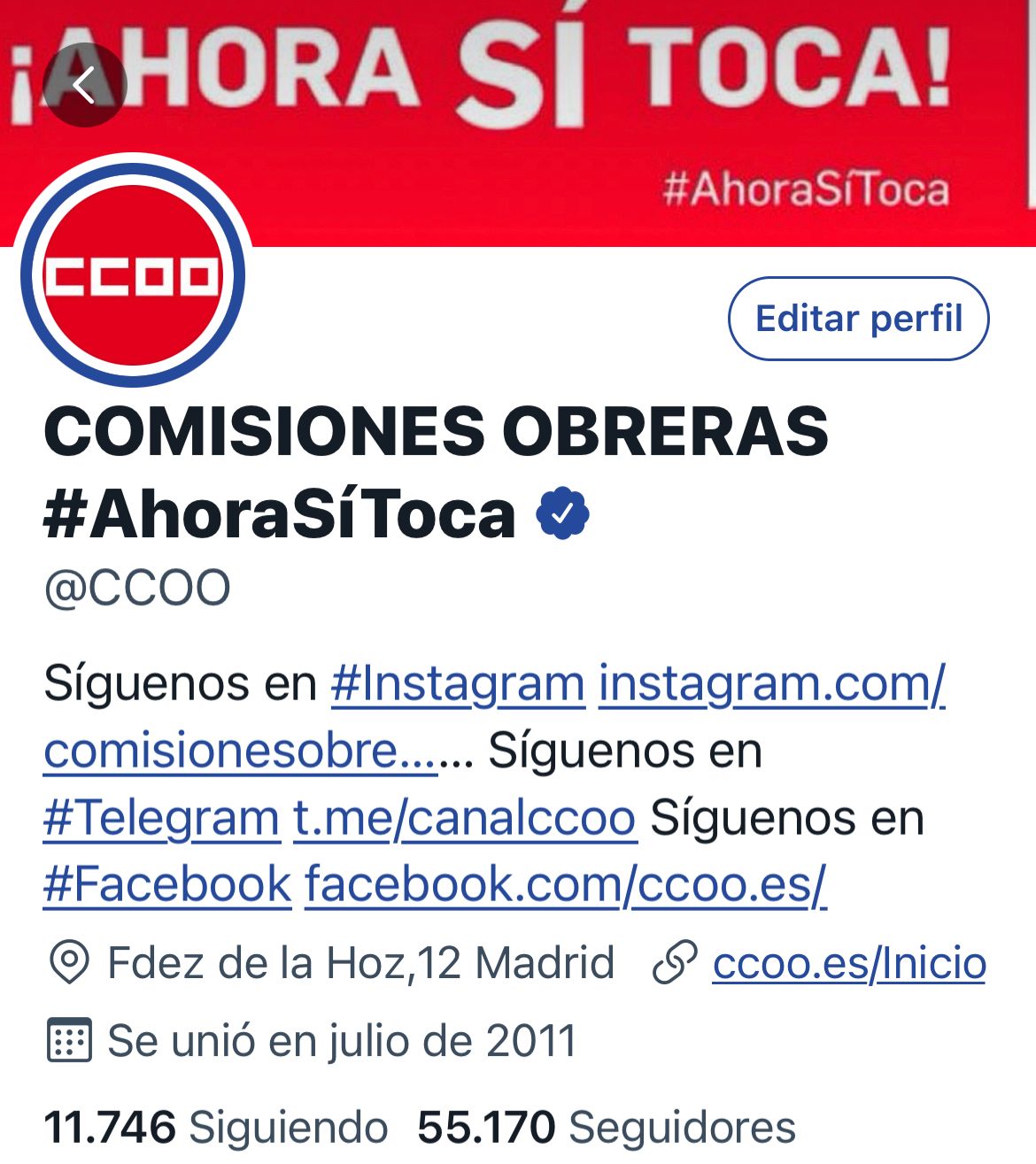 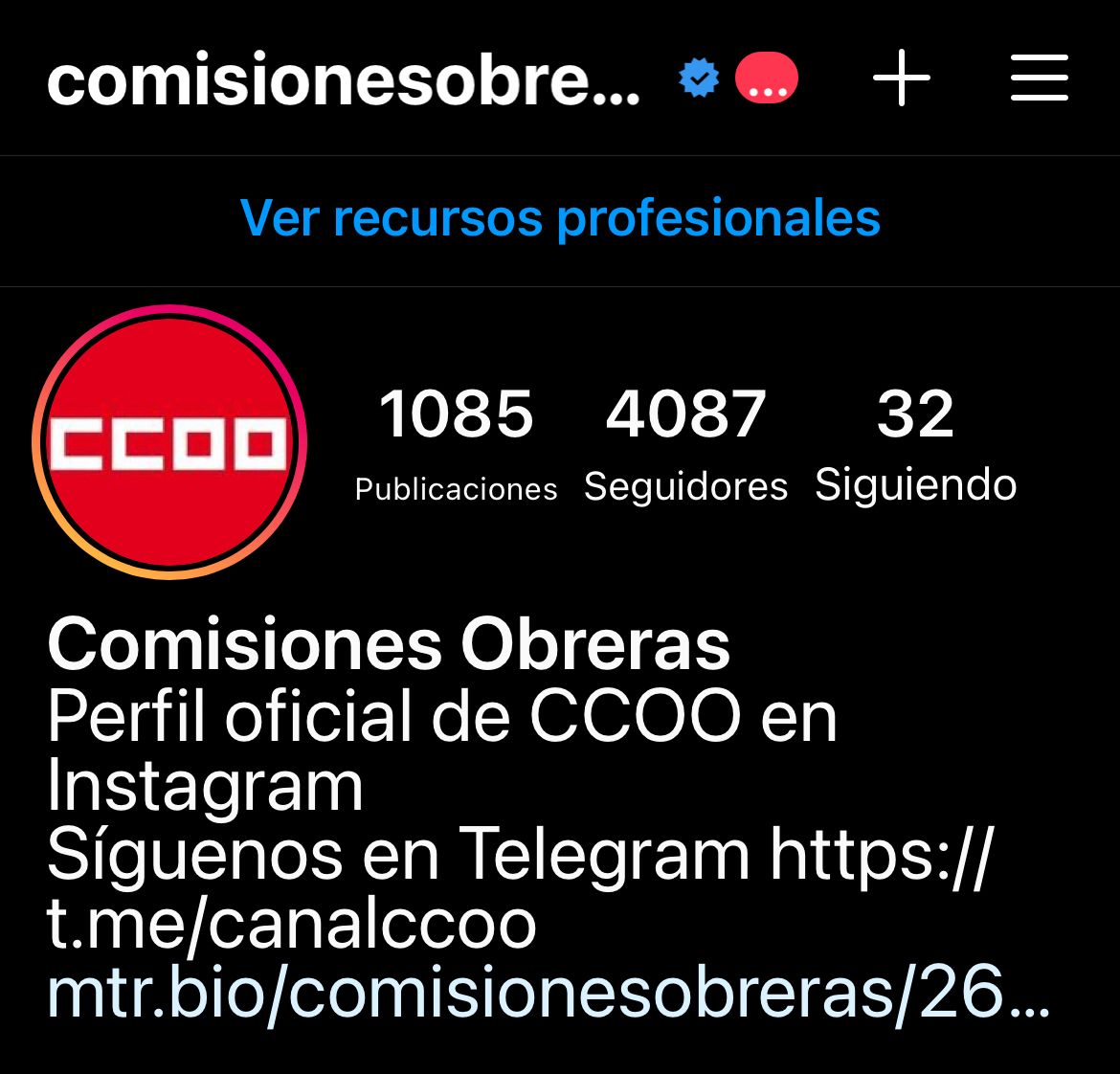 Content types
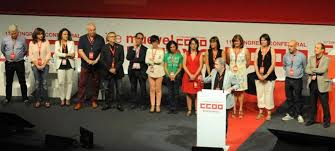 Own content 
Our secretary general
Our executive 
Our territories
Our sectors
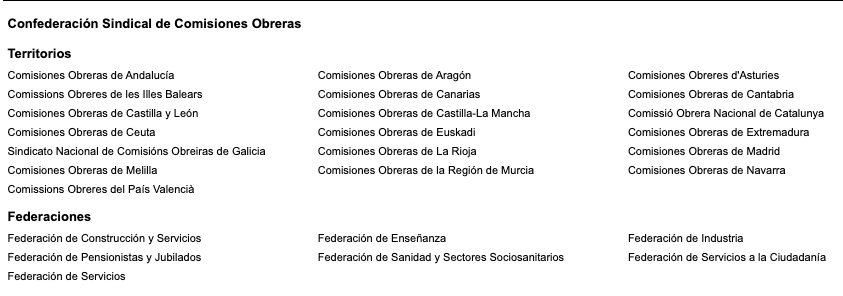 content segmentation
Yesterday’s news
Day’s agenda
Content in real time
Timeless content
Target audience in each social network
Twitter 35-55 years male and female 

Facebook 40-75 years male and female 

Instagram 18-35 years and female
Social media priority
Twitter first, real time
Facebook Second, a post for content
We end with Telegram and Instagram
Virality in social networks
Segmentation in telegram
We retweet the most interesting content
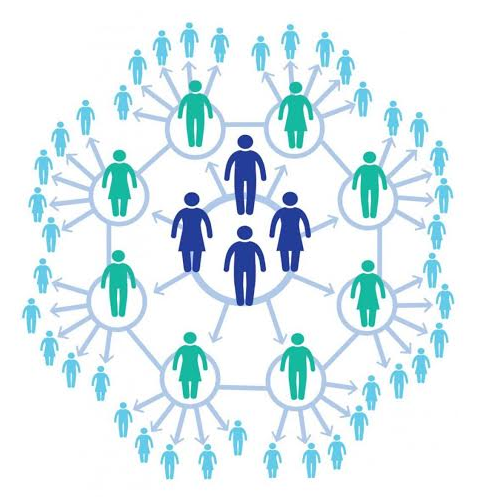 Cyberactivism 2019…..
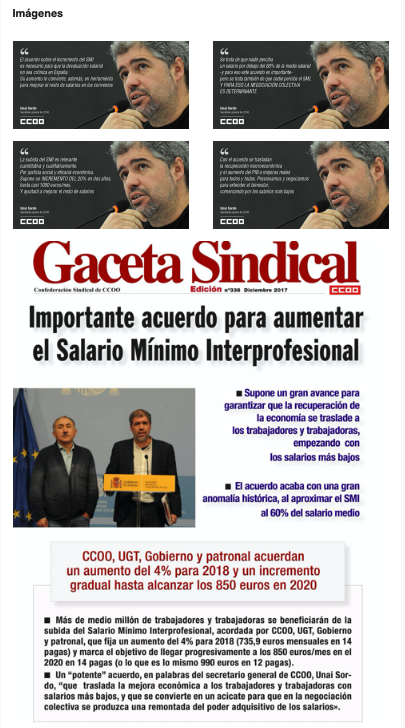 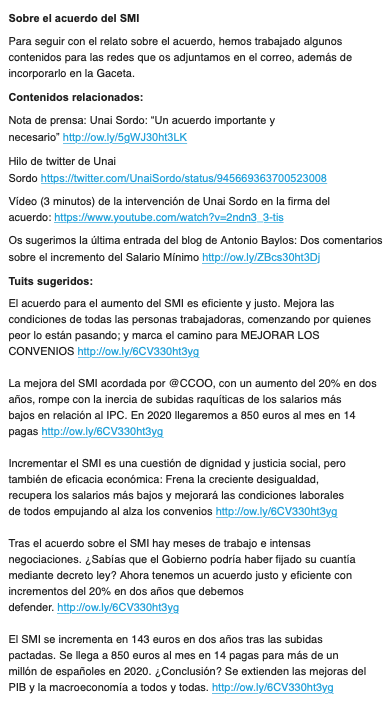 Confederal Matriarchal system of content segmentation
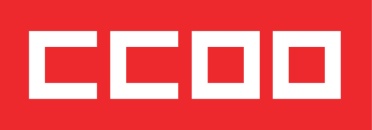 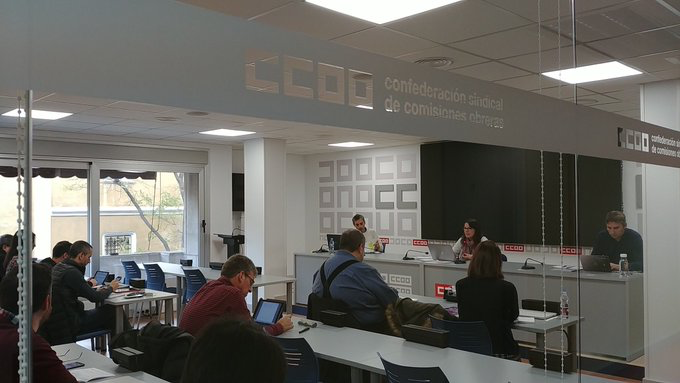 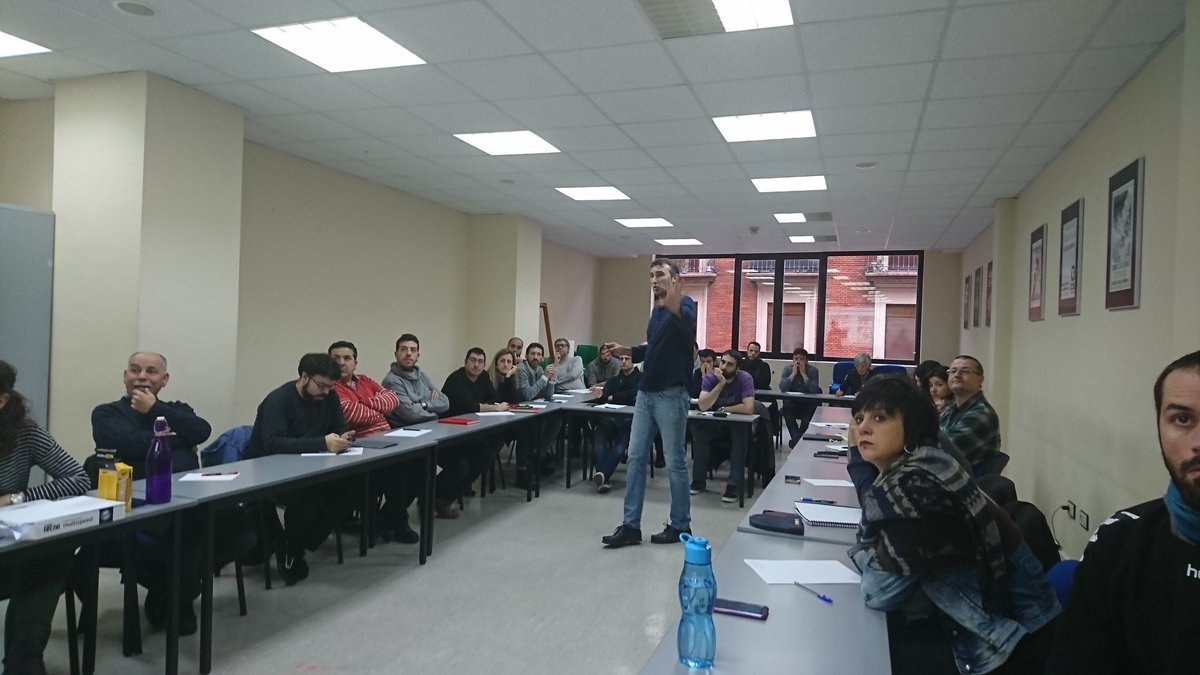 #EnREDandoCCOO
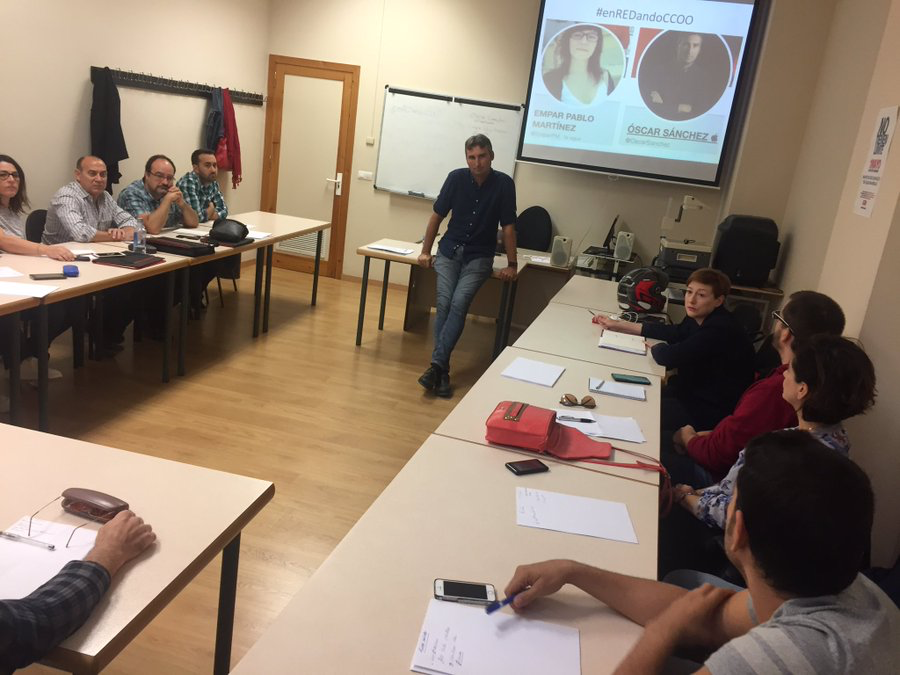 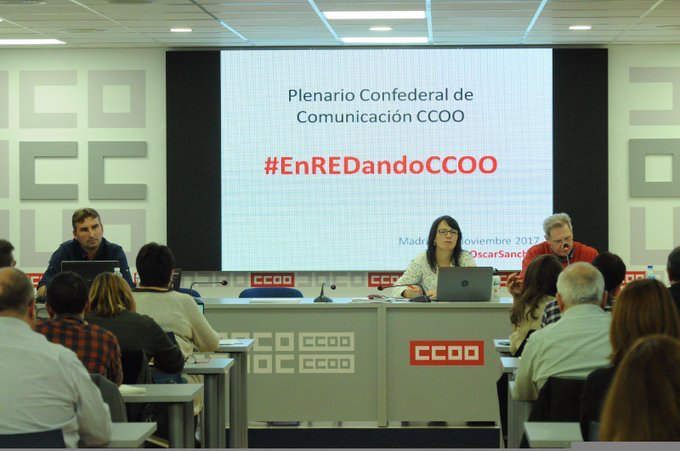 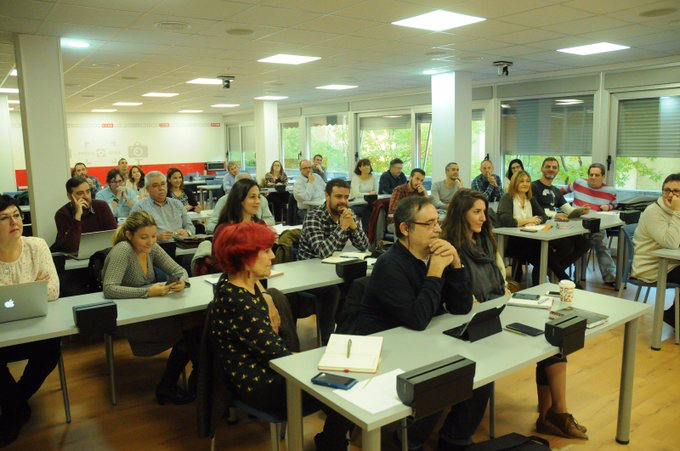 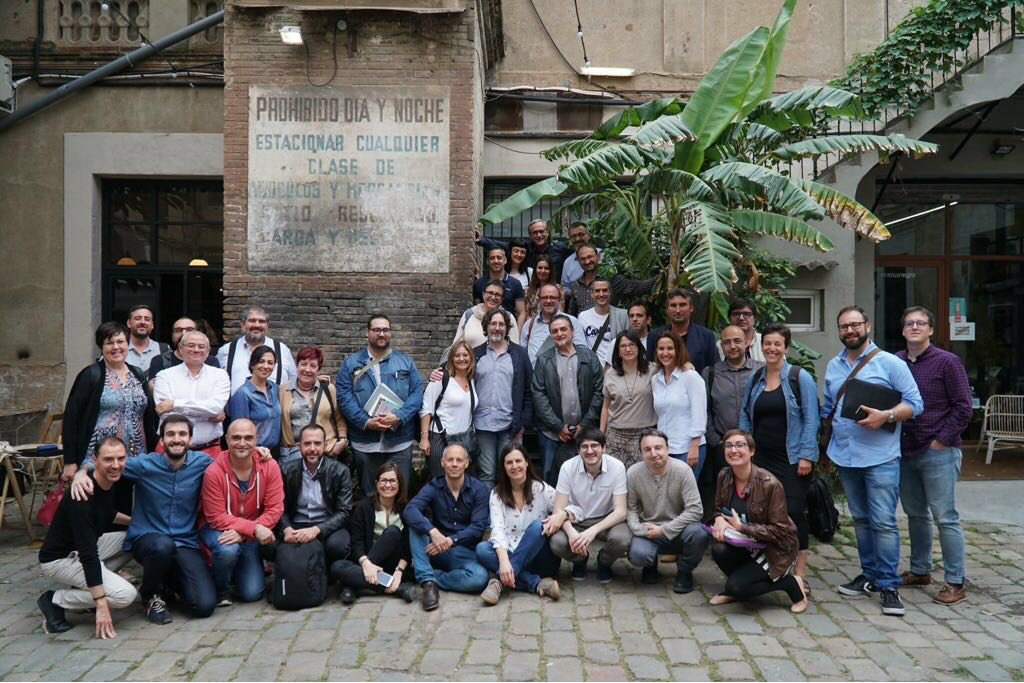 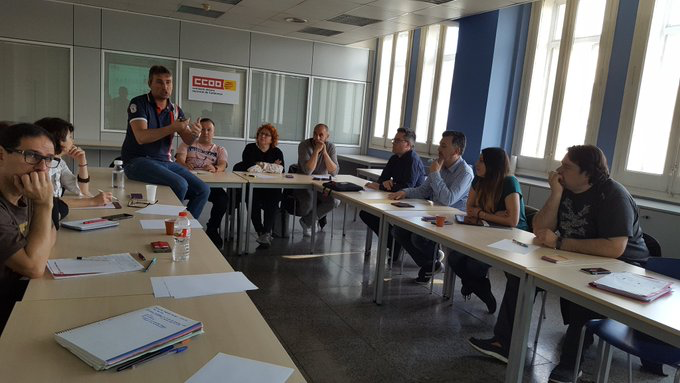 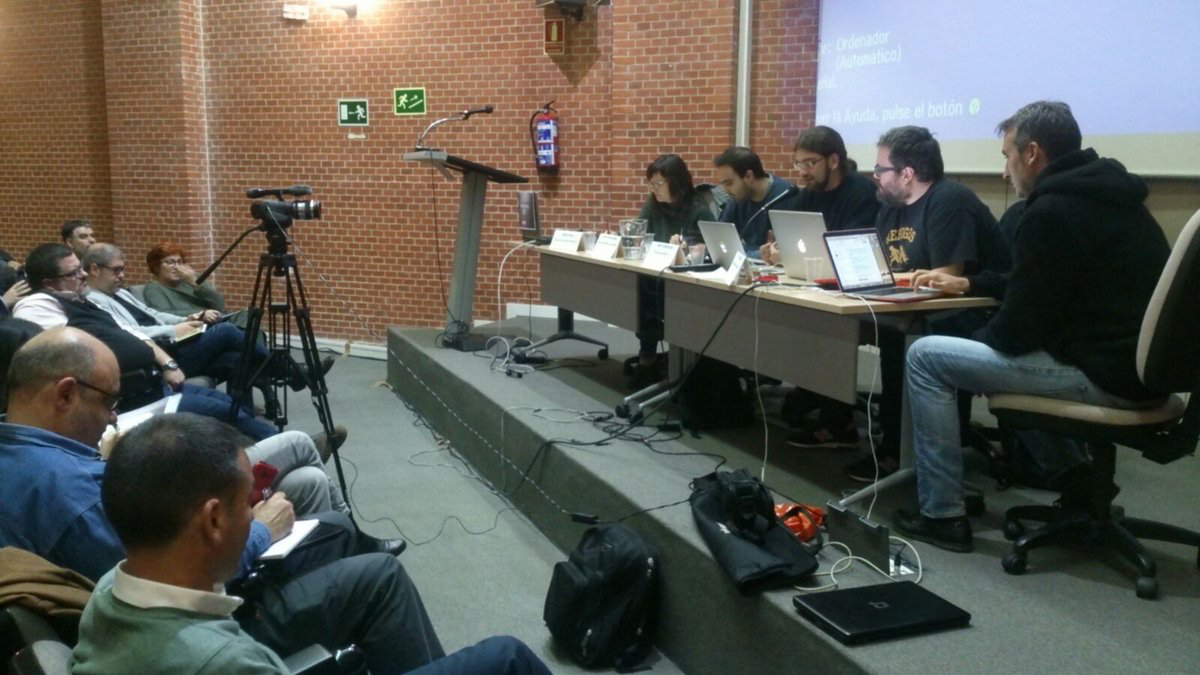 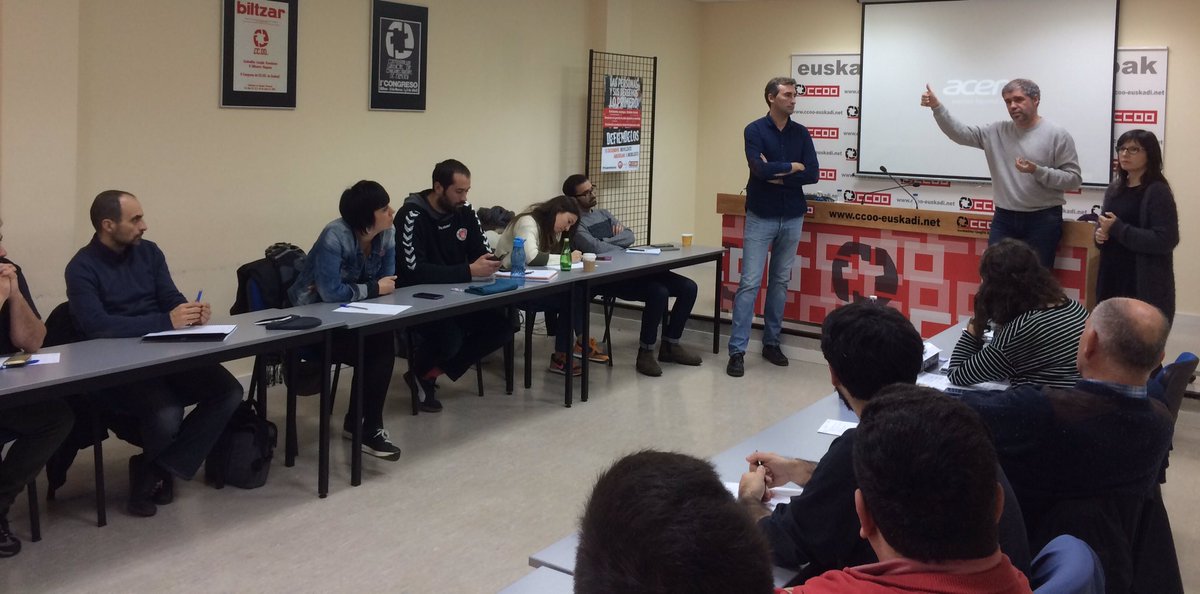 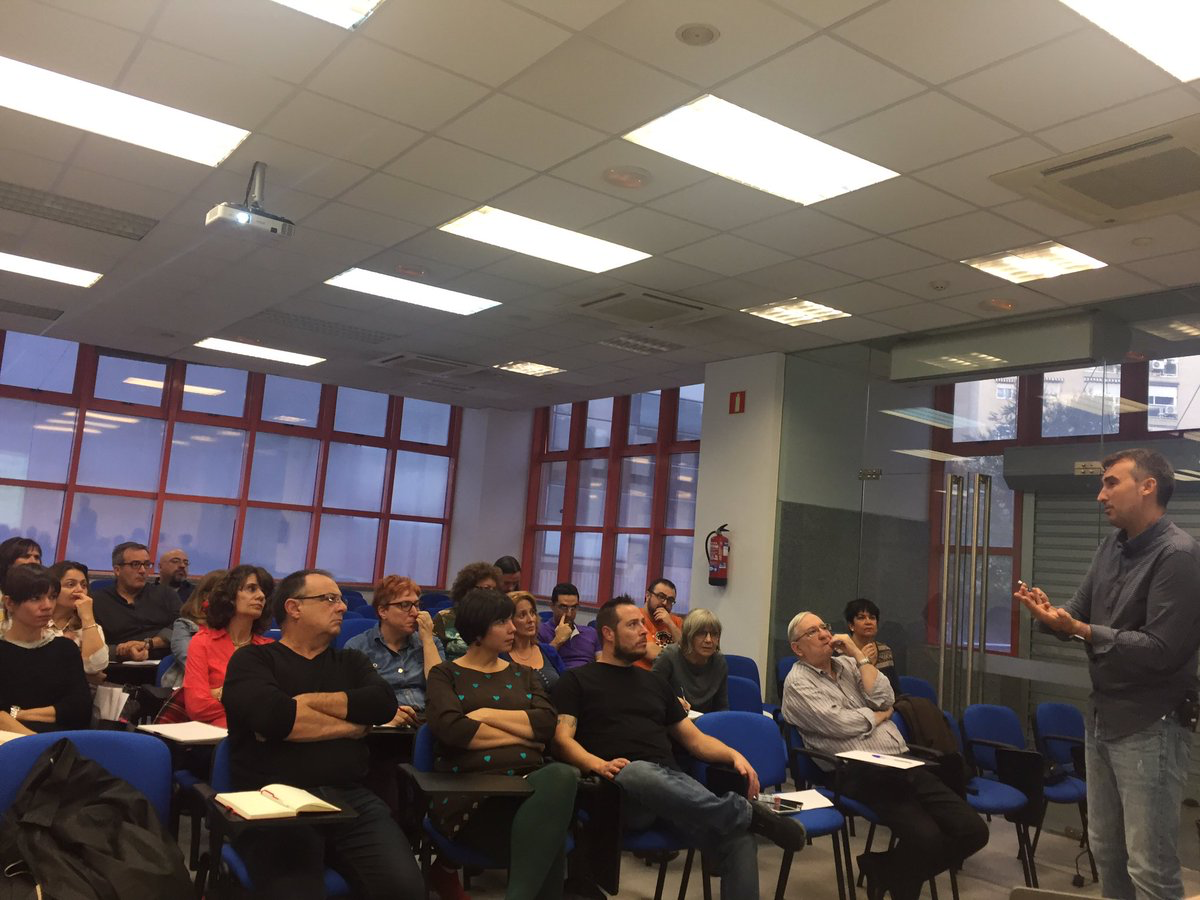 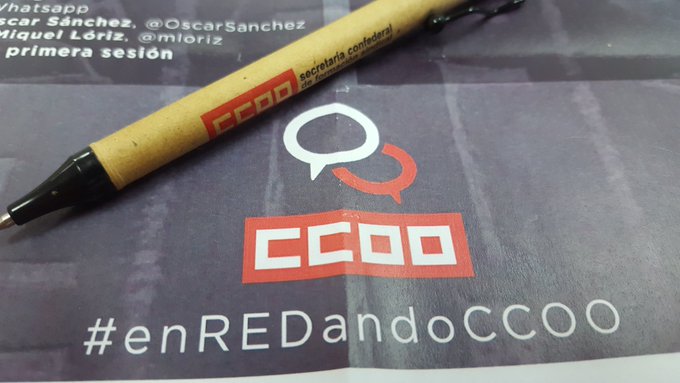 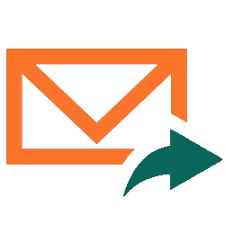 oscarsanchez@ccoo.es


                    +34 666143171


           @oscarsanchez


            @oscarsanchez.es
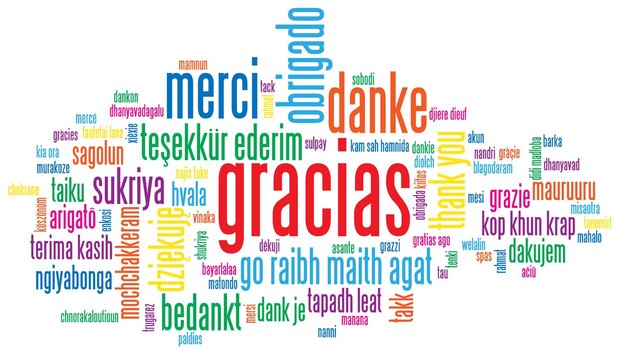 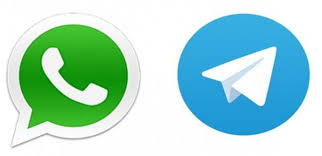 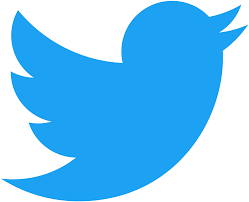 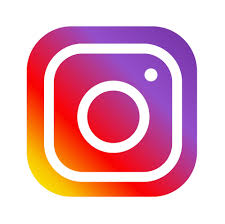